Самоанализ урока
«Алканы»

                

                Выполнила: Учитель химии
       ГОБУ НПО ВО ПУ №30
                                  Кравченкова Оксана Александровна
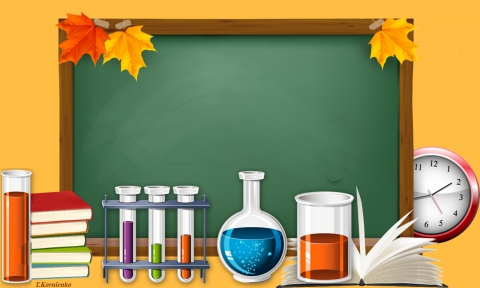 ЦЕЛЬ УРОКА:
организация деятельности учащихся, направленная на прочное усвоение знаний по строению, номенклатуре,  изомерии  алканов.
Задачи урока:
Обучающие:
- дать понятие класса алканов, их общую формулу, гомологический ряд, рассмотреть строение метана и  sp3-гибридизацию;
- способствовать усвоению гомологии,  изомерии и номенклатуры,  характерной для класса алканов;
Воспитывающие:
- воспитывать мировоззрение и единую химическую картину мира;
- воспитывать дисциплинированность, ответственное отношение к учебному труду;
- вырабатывать  личностные качества: аккуратности, внимательности при заполнении тетрадей, точности ответов;  
- формировать умение работать самостоятельно.
Развивающие: 
- развивать творческую активность и самостоятельность учеников,
-  развивать умения  выделять главное, существенное; 
- развивать химически грамотную речь, образное и логическое мышление;
Формирование УУД
Личностные: 
умение управлять своей познавательной деятельностью;    
самоконтроль и самооценка.

Регулятивные: 
постановка  цели и анализирование условий достижения цели;
прогнозирование результата и оценивание уровня  достижения результата.
 
 Познавательные: 
определение понятий;
умение  структурировать знания;
умение выделять существенные характеристики объектов;
умение устанавливать  причинно-следственные связи.
 
Коммуникативные: 
умение организовывать учебное сотрудничество и совместную деятельность с партнёрами;
умение участвовать в коллективном обсуждении проблемы, аргументировать свою позицию.
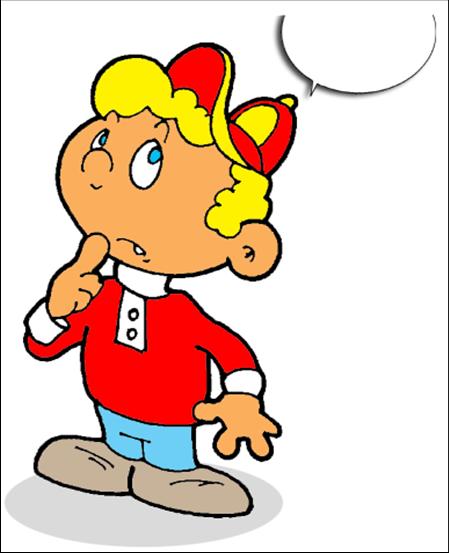 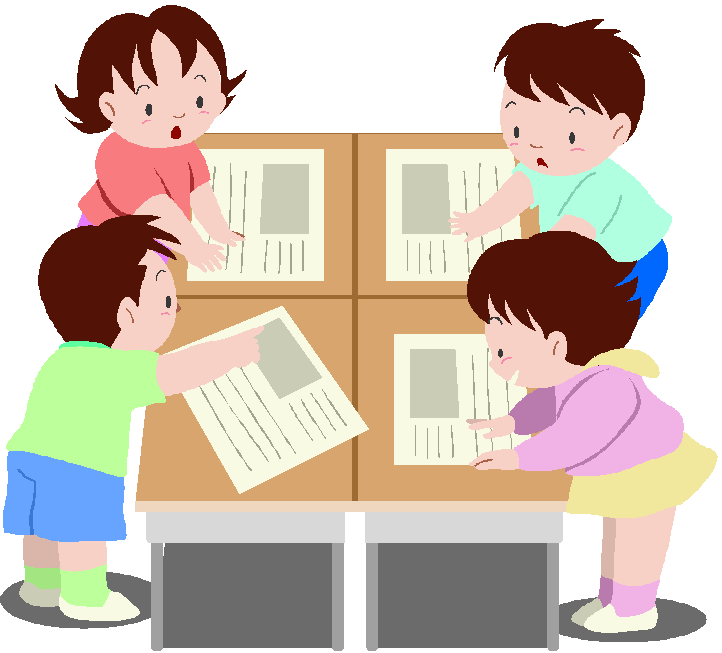 Эпиграф к уроку
«Все новое в науке является простым     скоплением уже  известных вещей.»
                                                       Л. Мейер
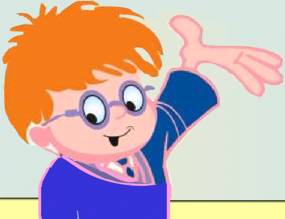 этапы работы:
I этап
Организационно-мотивационный». Постановка цели и задач урока (актуализация имеющихся у учащихся знаний).
  II этап
  «Актуализация знаний и умений. Постановка проблемы.»
 III этап
 «Изучение нового материала»
 IV этап
  «Закрепление нового материала»
V этап
« Домашнее задание»
VI этап
«Рефлекся»
Самостоятельная работа:ОПРЕДЕЛИТЕ СООТВЕТСТВИЯ МЕЖДУ СТРУКТУРНОЙ ФОРМУЛОЙ И НАЗВАНИЕМ
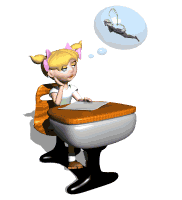 Домашнее задание :
Повторить §2 
§3 ,упр 1-3
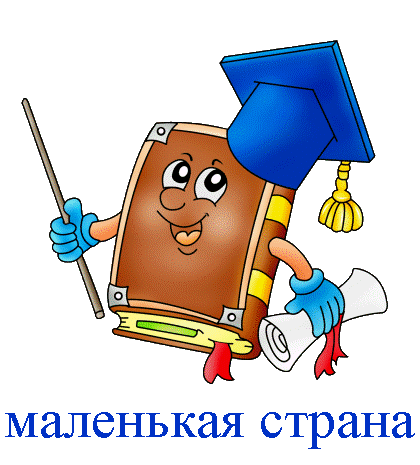 рЕФЛЕКСИЯ
Закончите следующие предложения:

1.Мне этот урок был нужен, потому что …

2. Теперь я могу …

3. Лучше всего мне удалось …

4. Я понял, что …

5. Мне еще необходимо …
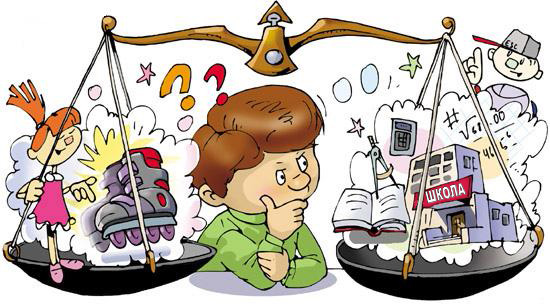